St. Mary’s County Public Schools
July 2022
1
New for this year
Davis Vision Providers are in-network as of July 1, 2022.   
Blue Rewards will be offered again this year.  Make sure you earn your $100 reward.
2
3
4
BlueChoice HMO Open Access – Plan 1
5
BlueChoice HMO Open Access – Plan 2
6
7
Away from Home Care
Members who live in another part of the country for at least 90 consecutive days may be eligible for “Away From Home Care”
Contact Member Services to enroll and ask for the Away From Home Care Coordinator.
Once enrolled, you have access to routine and urgent care through an affiliated BCBS HMO.
Great program for out-of-state college students.  Not all states participate, so check first.
Must enroll on an annual basis.
8
Away from Home Care
The following states do not participate in Away From Home Care:
9
BlueChoice Triple Option Open Access – Plan 1
10
BlueChoice Triple Option Open Access – Plan 1
11
BlueChoice Triple Option Open Access – Plan 2
12
BlueChoice Triple Option Open Access – Plan 2
13
14
15
CVS/Caremark/Mail Order
16
[Speaker Notes: Maintenance Medications are taken regularly for ongoing conditions such as diabetes, high blood pressure and asthma.]
17
18
19
20
21
22
Select Vision/BlueVision PlusDavis Vision Providers are In-Network
Eye Exams
Once every 12 months
100% AB
Frames & Lenses
Once every 12 months
Frames Reimbursement:  $50.00
Lenses Reimbursement
Single = $52.00
Bifocal = $82.00
Trifocal = $101.00
Contact Lenses Reimbursement
$97.00
$352.00, medically necessary
23
Select Vision/BlueVision PlusDavis Vision Providers are In-Network
Retail Providers Include:
Target			
Walmart
Sam’s Club
JC Penney
Visionworks 
Pearle Vision
My Eye Dr
America’s Best
E-commerce Options
Warby Parker
1-800-contacts
Glasses.com
Befitting.com

Lasik discounts through Qualsight
24
25
My Account: wherever you are
View claims and Explanation of Benefits (EOBs)
Find a doctor, facility or pharmacy
Check your benefits 
View, order and print ID cards
Estimate medical expenses
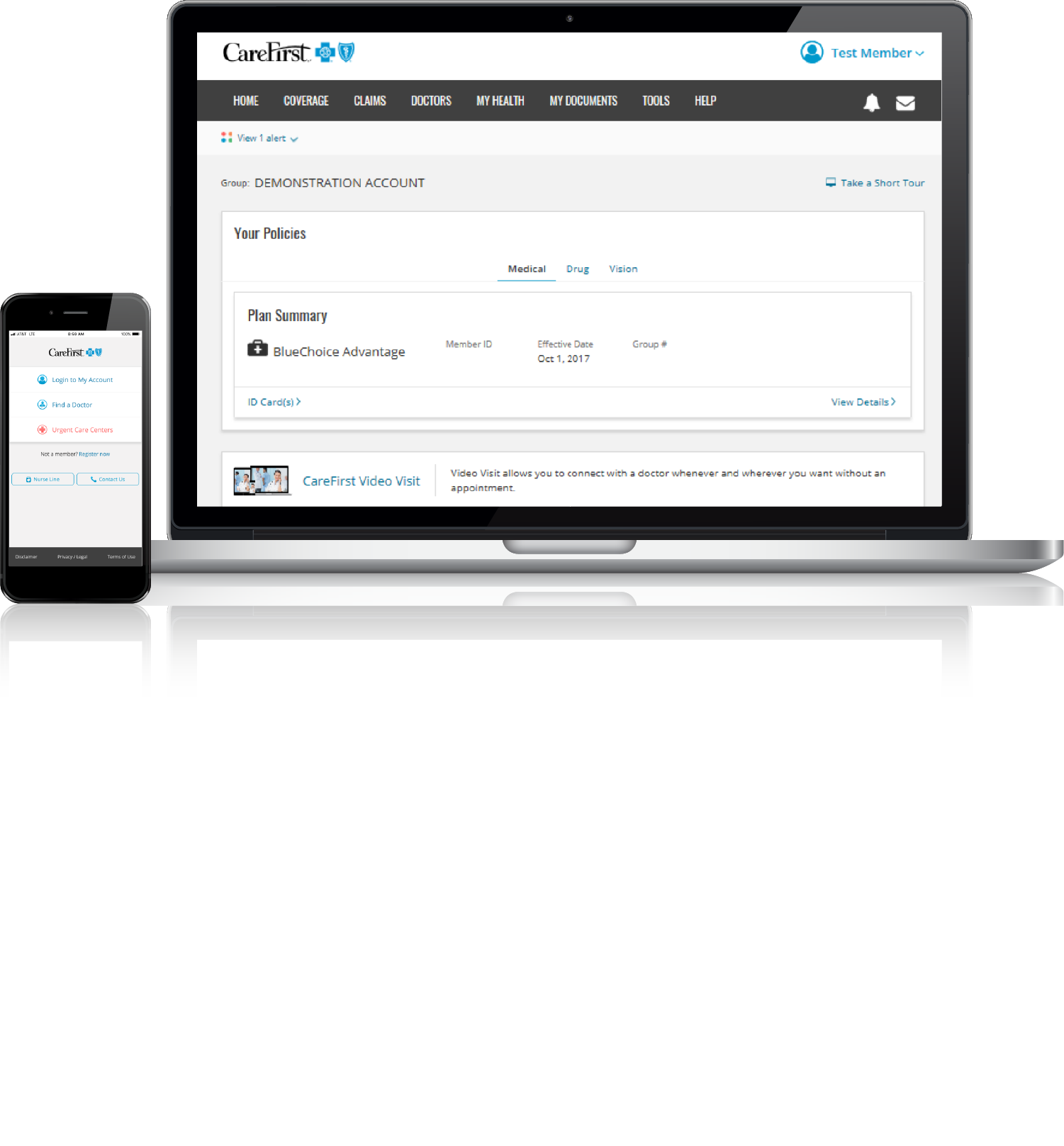 carefirst.com/myaccount
[Speaker Notes: As a CareFirst member, you have access to a secure website with tools and information personalized just for you.

My Account is our online Member portal that is available online and on your mobile device. 

This is where you can view claims, find doctors, check benefits, view, order and print ID cards, and estimate expenses. 
Many things that you would normally call us for and wait on hold for can be done on My Account.]
KNOW BEFORE YOU GO
MAKE THE MOST OF YOUR PLAN
Your first place to call*:
Not sure where to go?
Other treatment options:
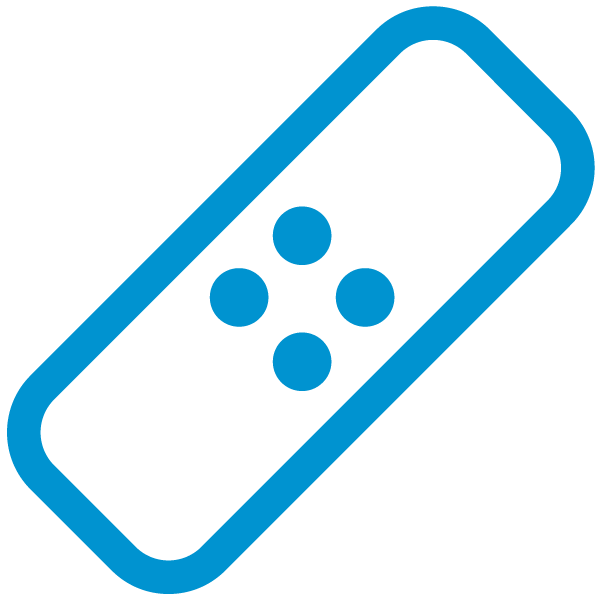 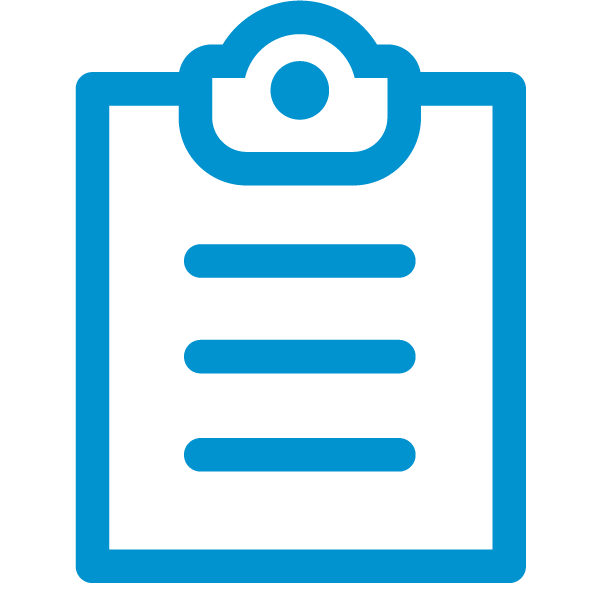 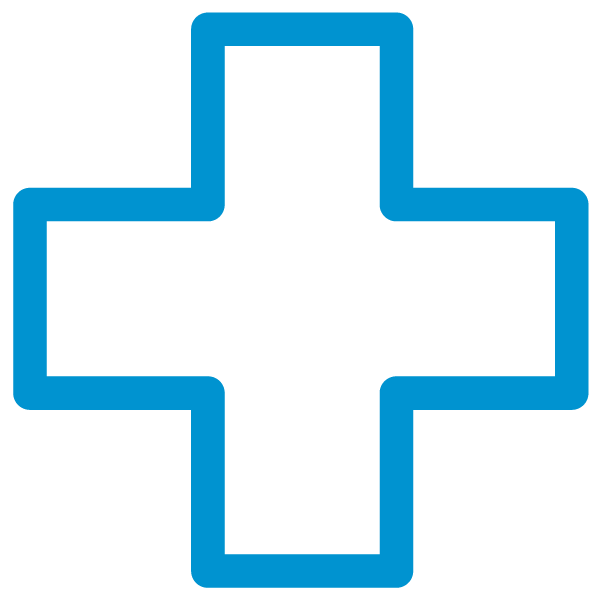 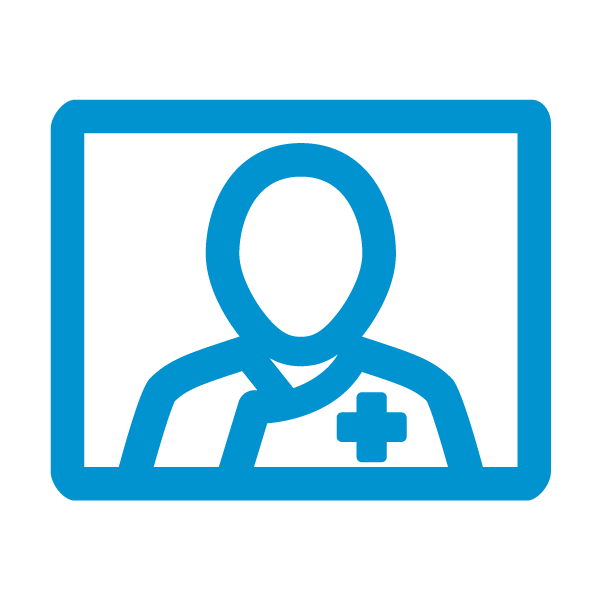 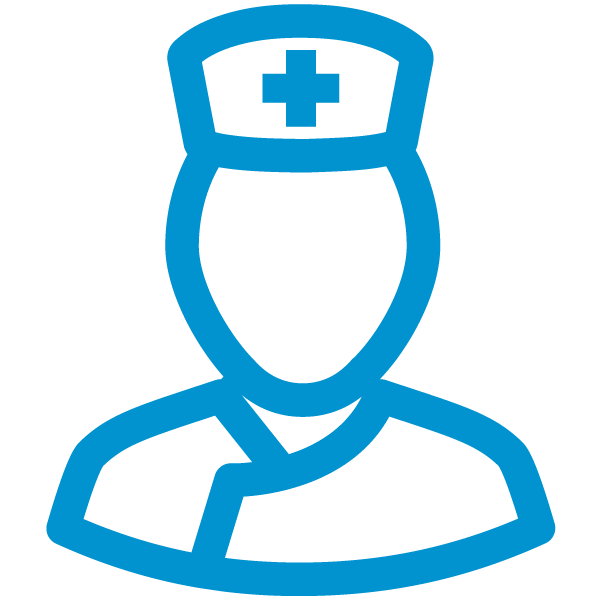 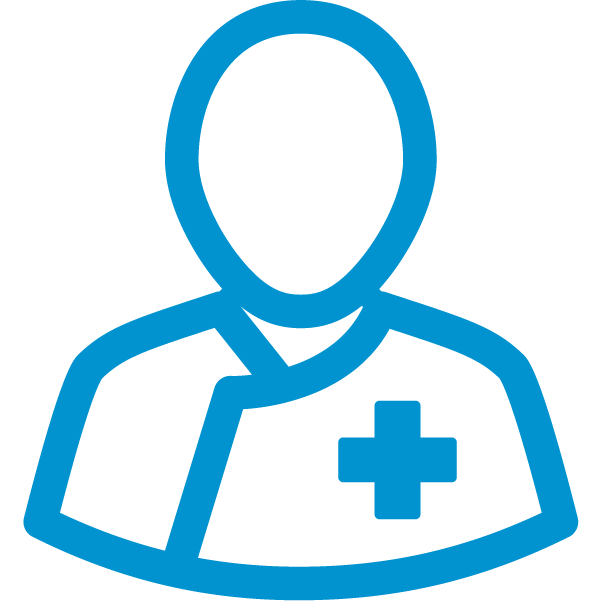 Primary care provider (PCP)
24-hour Nurse Advice Line
800-535-9700
CareFirst Video Visit
Urgent care centers
Emergency room (ER)
Convenience care centers (retail health clinics)
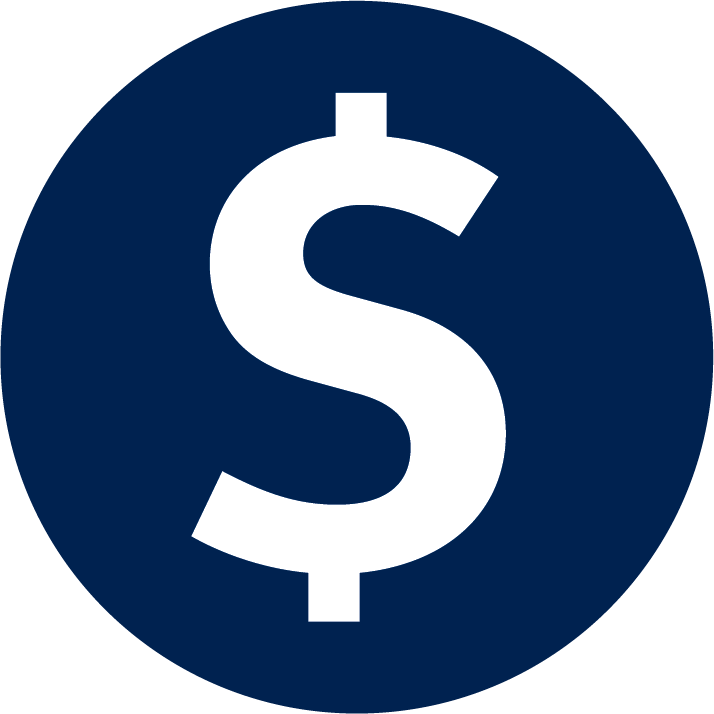 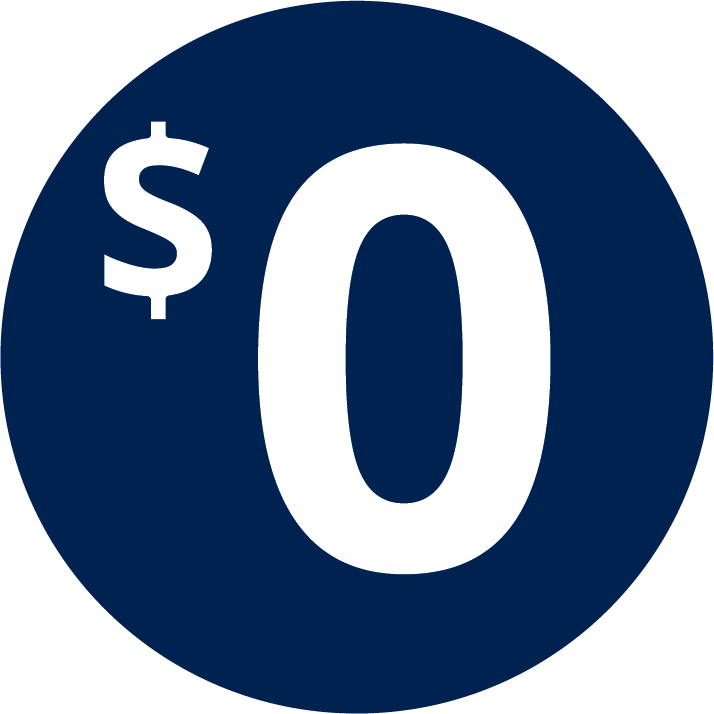 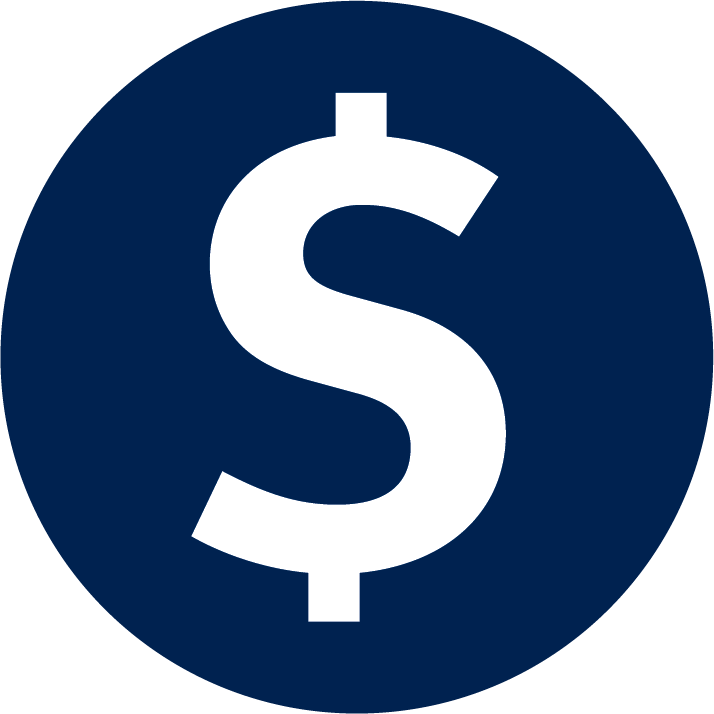 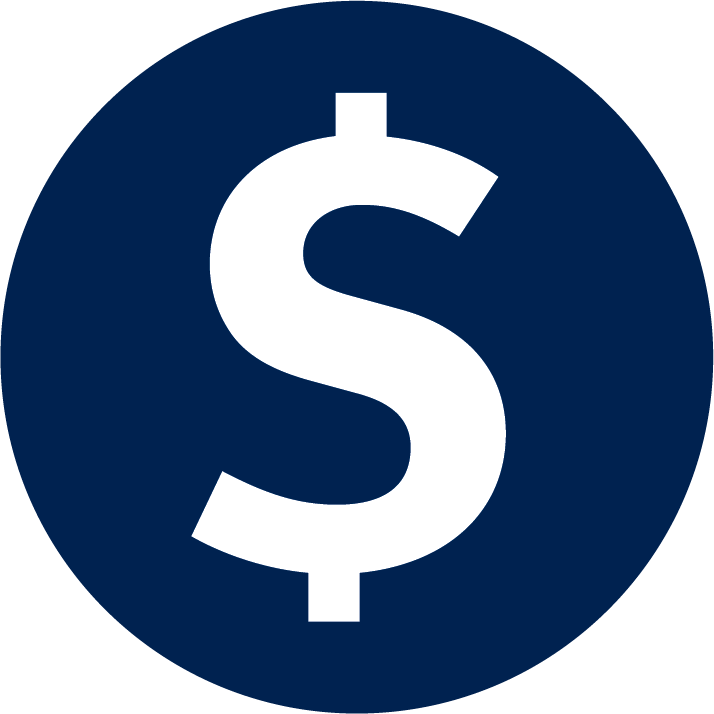 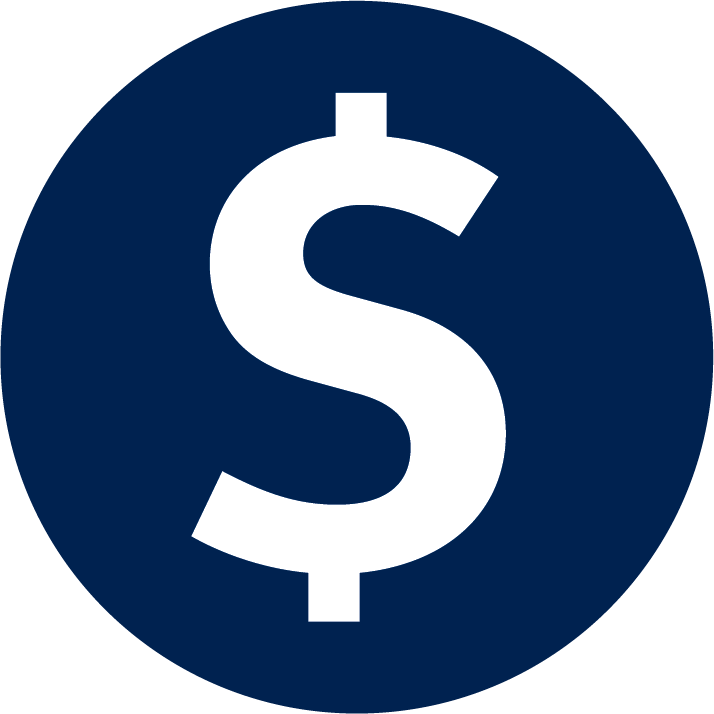 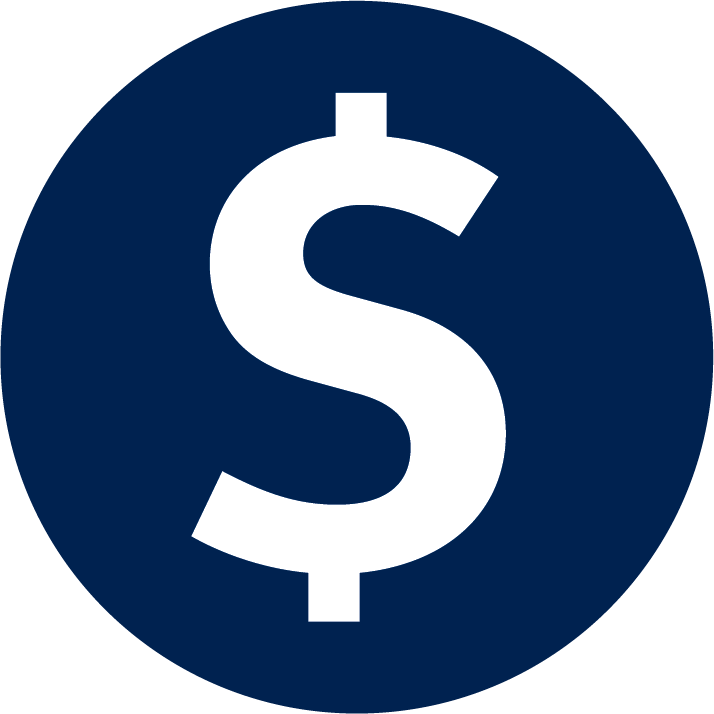 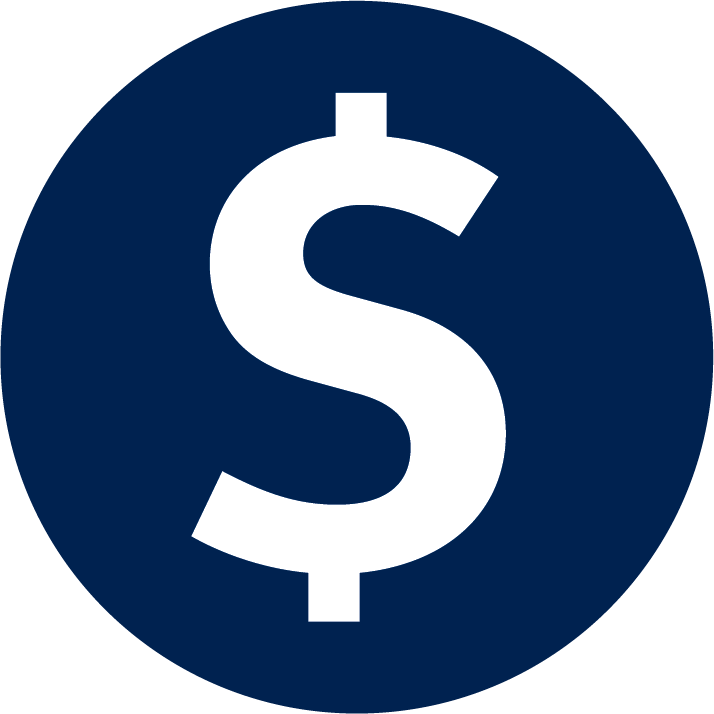 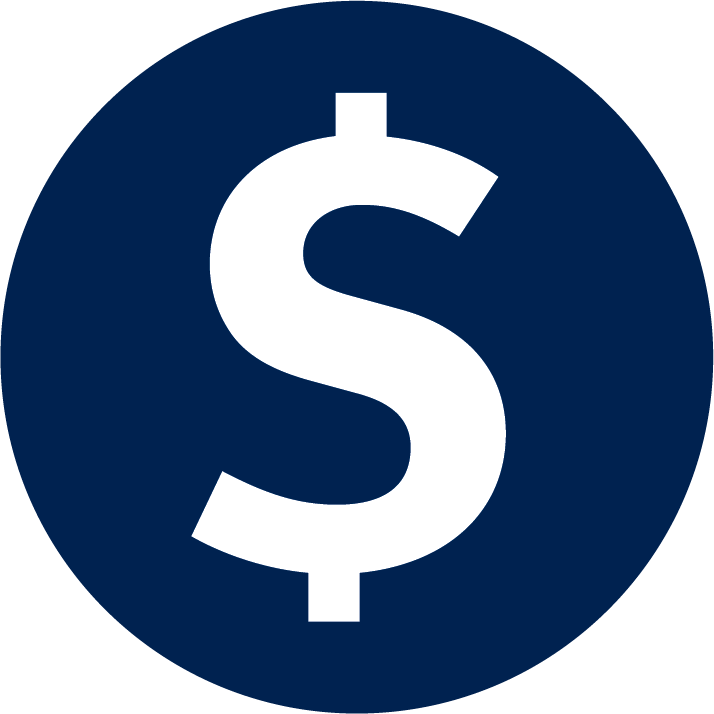 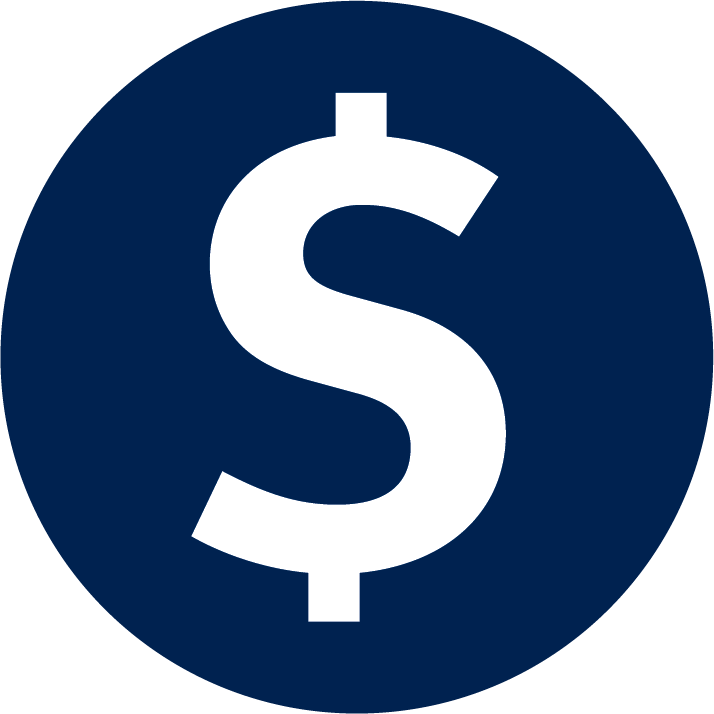 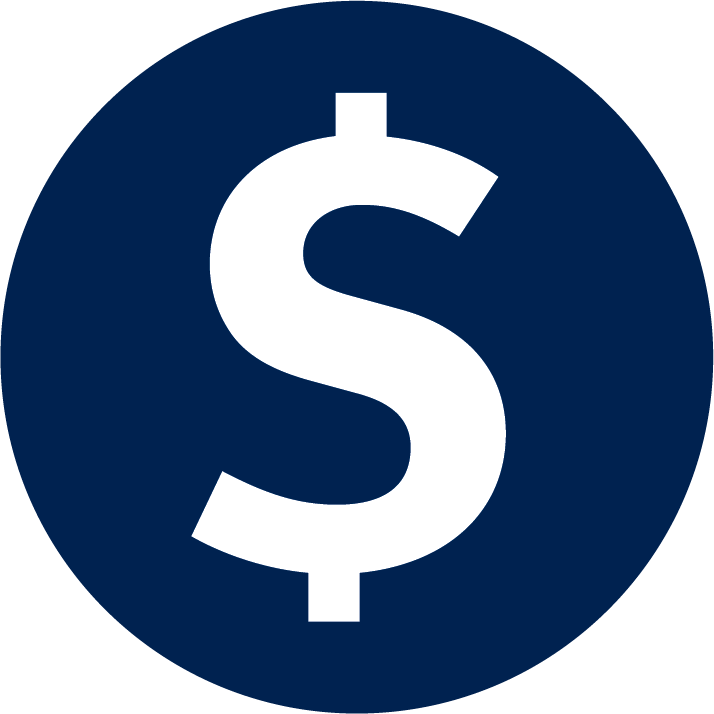 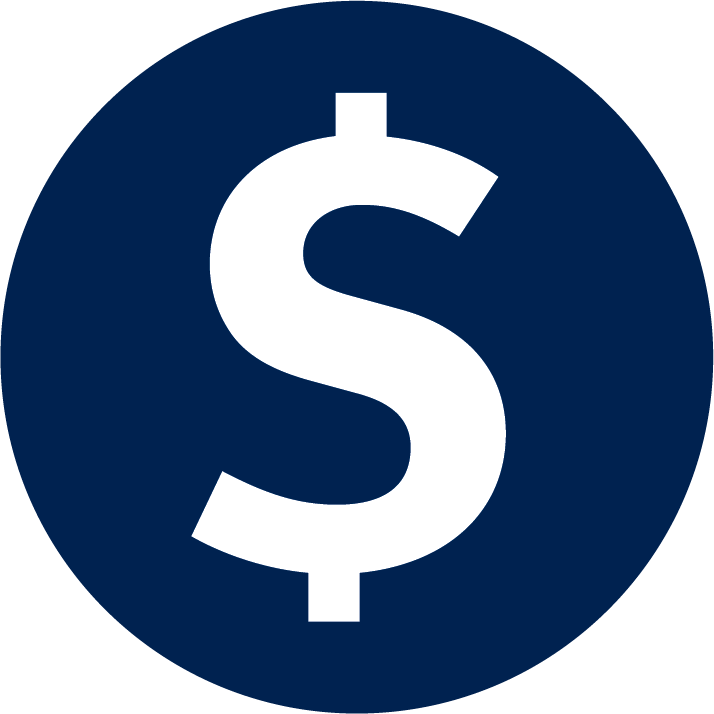 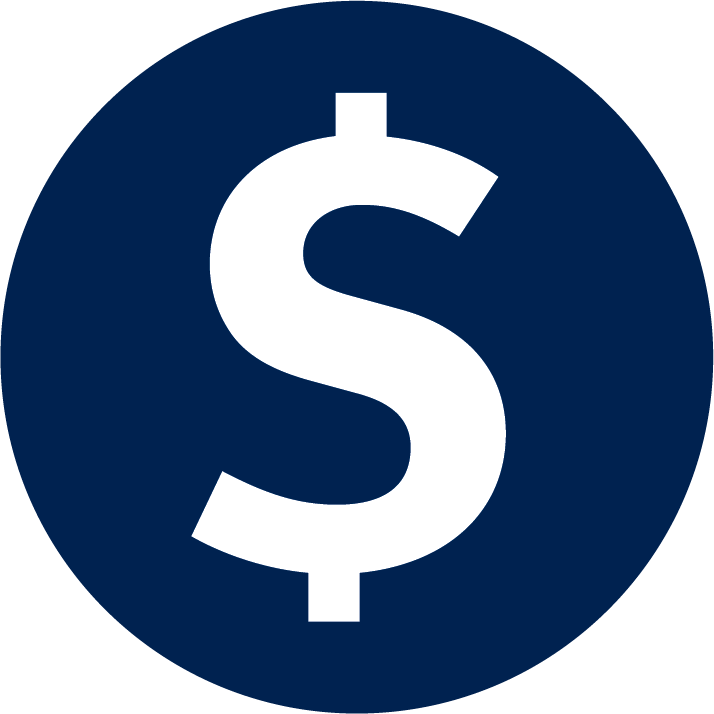 *In the case of a life-threatening emergency, you should always call 911 or your local emergency services.
[Speaker Notes: Understanding your options when you need medical care is key to getting the best treatment with the lowest out-of-pocket costs. Except for emergencies, your first call should be to your primary care provider.  As a CareFirst member, you have many resources available. 

It is important to maintain a relationship with your PCP and use them for all preventive care. However, we understand they may not be available 24/7.

FirstHelp is our 24-hour nurse line where you can speak to a nurse and receive advice and determine whether you should wait for your PCP or seek urgent care.

CareFirst Video Visit allows you see a doctor using your computer, smart phone, or tablet to treat things like ear infections, sinus infections and regular colds. 

Convenience care consists of places like CVS Minute Clinic (including in select Target stores) and Walgreen’s Healthcare Clinics. They assist with minor concerns like colds and ear infections.

Urgent Care Centers consists of places like ExpressCare and Patient First and help with more severe illnesses or injuries when you need care on weekends or after hours. They can treat things like broken bones, allergic reactions, asthma symptoms, and even animal bites. 

The emergency room is appropriate for acute illnesses and trauma.  Call 911 for life-threatening injuries or illnesses.]
FIND A DOCTOR
MAKE THE MOST OF YOUR PLAN
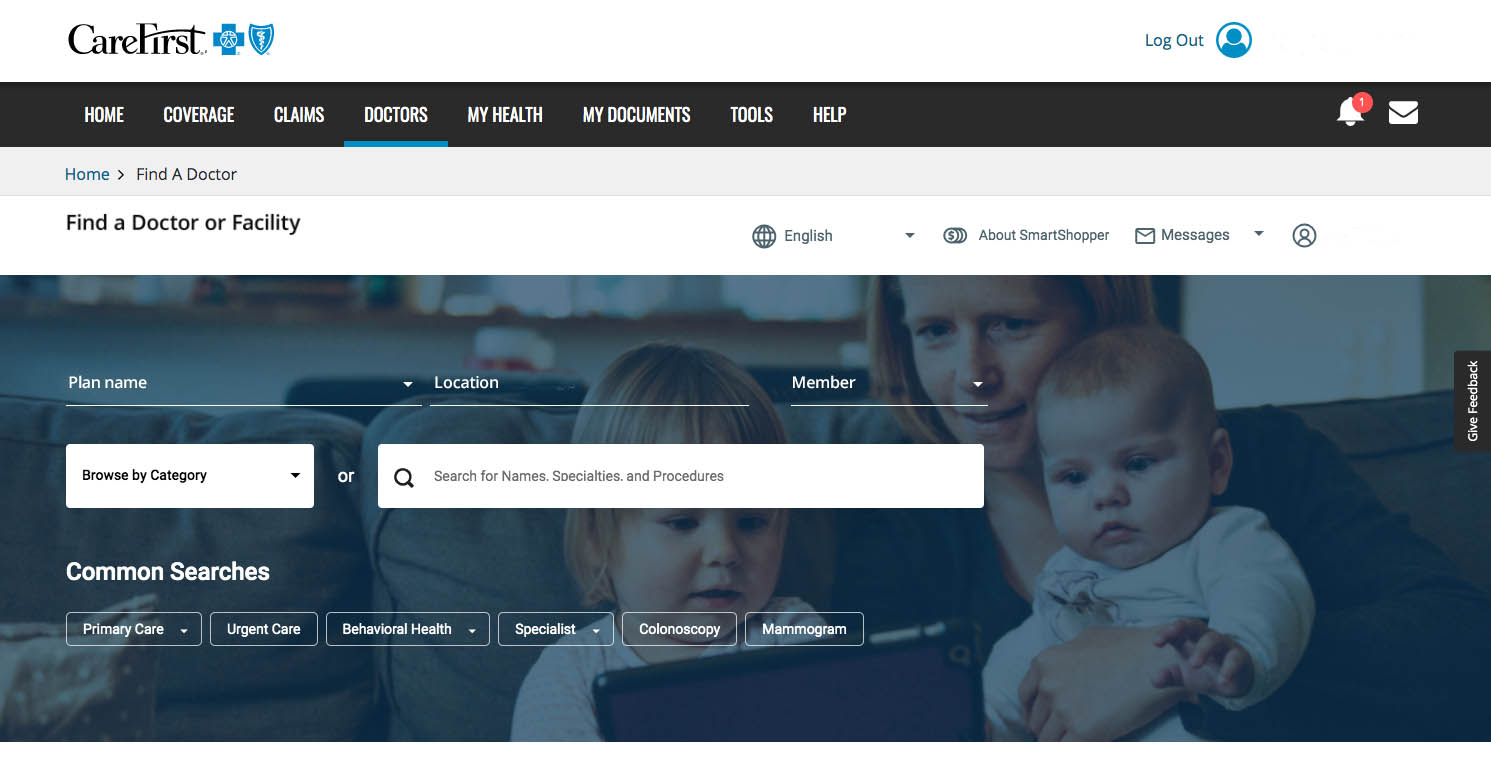 carefirst.com/doctor
CAREFIRST VIDEO VISIT
MAKE THE MOST OF YOUR PLAN
Convenient care when you need it from your smartphone, tablet or computer.
Urgent care services—access board-certified doctors 24/7/365, no appointment needed
Behavioral health, diet/nutrition and breast-feeding support—schedule a visit and meet with a licensed professional
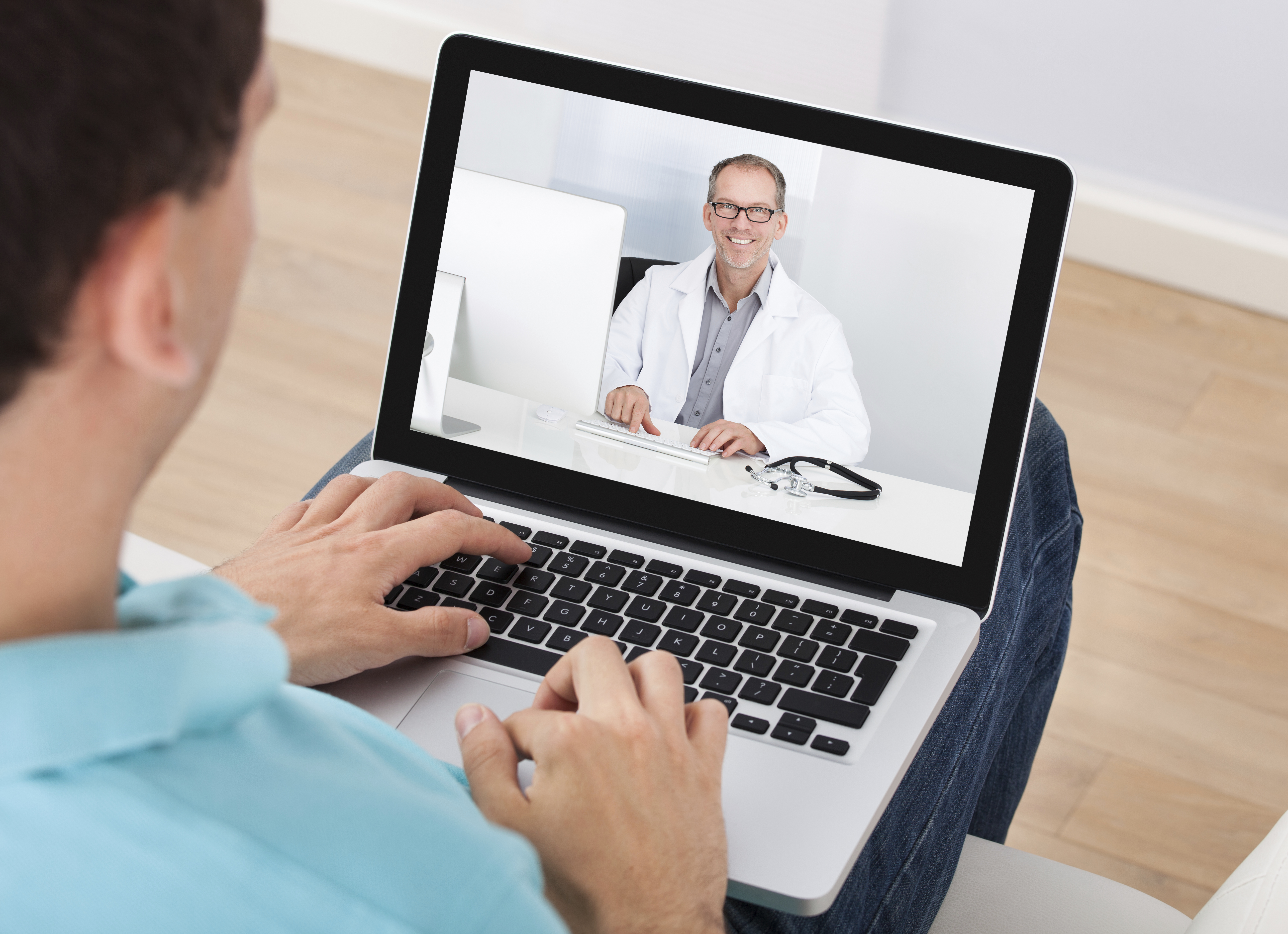 Register at carefirstvideovisit.com to get started
*In the case of a life-threatening emergency, you should always call 911 or your local emergency services. CareFirst Video Visit does not replace these services.
30
[Speaker Notes: Living a healthy life is all about making good choices every day, and CareFirst BlueCross BlueShield can help you do just that.

Blue365 is an exciting program that offers exclusive health and wellness deals that will keep you healthy and happy, every day of the year. Blue365 delivers great discounts from top national and local retailers on fitness gear, gym memberships, family activities, healthy eating options and much more.

Some discount services include Farmin fitness products, healthy eating cookbooks, Reebok, Snap fitness centers, and even medical devises like hearing aids, contacts and life alerts.]
31
CareFirst has partnered with Sharecare, Inc. to bring you a wellness program that puts the power of health directly in your hands. 
You can access the program’s personalized tools whenever and wherever you want, either online or through the mobile app.
This wellness program is administered by Sharecare, Inc., an independent company that provides health improvement management services to CareFirst members. Sharecare, Inc. does not provide CareFirst BlueCross BlueShield products or services and is solely responsible for the health improvement management services it provides.
[Speaker Notes: Sharecare is a digital health company founded by Jeff Arnold, founder of WebMD and Dr. Oz, leading cardiac surgeon and creator of the Dr. Oz show.]
Wellness resources
Access motivating digital resources anytime, anywhere:
RealAge®: Learn the physical age of your body, compared to your calendar age with the online health assessment
A personalized health timeline: Receive recommendations, content and programs
Trackers: Connect your wearable devices or enter your own data to monitor sleep, steps, nutrition and more
Challenges: Provide extra motivation for achieving your health goals
A health profile: Access your important health data all in one place
Inspirations and Relax 360°: Break free from stress, unwind at the end of the day or ease into a restful night of sleep with meditation, streaming music and videos
34
Getting started
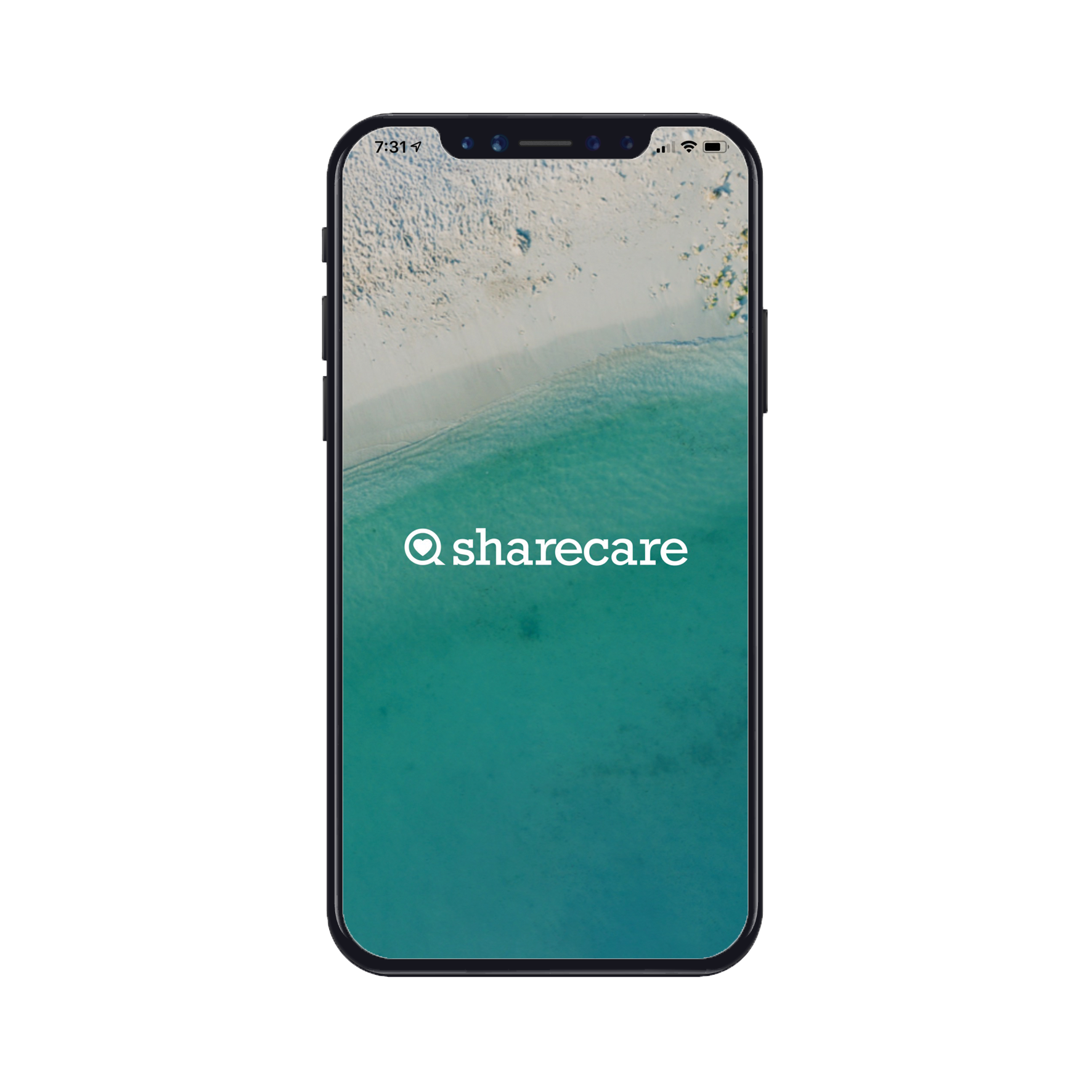 Visit carefirst.com/sharecare
You’ll need to: 
Enter your CareFirst My Account username and password, and
Complete the one-time registration with Sharecare.
[Speaker Notes: Completing this one-time registration links your CareFirst information and helps personalize your experience.]
Blue Rewards Incentive program
With Blue Rewards, you can earn rewards for taking steps to get and stay healthy! You will earn a $100 incentive card for completing the following steps before March 1, 2023:
Select a primary care provider (PCP)
Consent to receive wellness emails
Complete a health screening
Take the RealAge® test
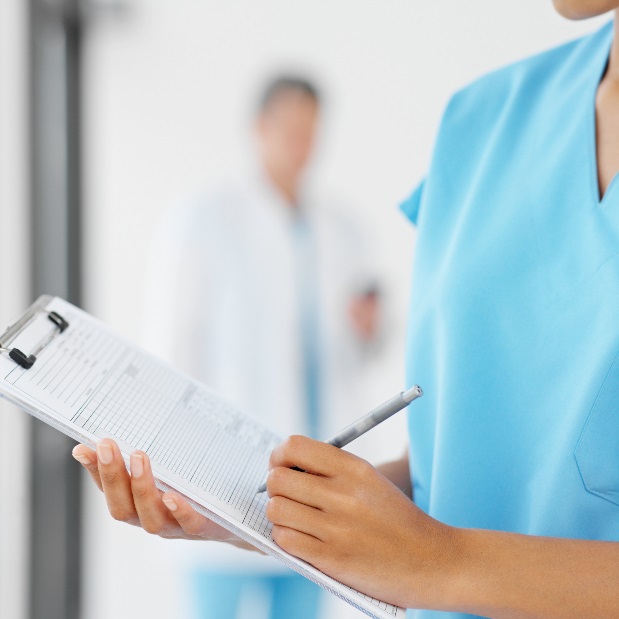 36
Blue Rewards incentive type
You’ll receive the CareFirst Blue Rewards Visa® Incentive Card in the mail once you complete all of the required steps.  The incentive card can be used to pay for your annual deductible or other out-of-pocket expenses like copays or coinsurance related to your CareFirst health plan.
You must use the funds before the end of the benefit period, as the balance does not carry over.
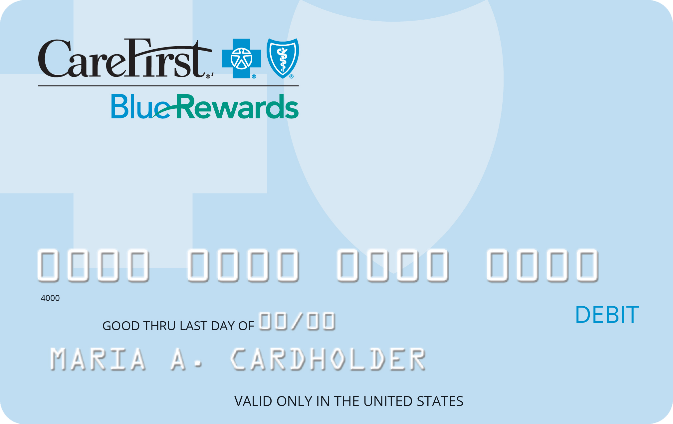 The CareFirst Blue Rewards Visa Incentive Card is issued by The Bancorp Bank, Member FDIC, pursuant to a license from Visa U.S.A. Inc. Cards may be used only at merchants in the U.S. and District of Columbia wherever Visa debit cards are accepted for eligible expenses. See Cardholder Agreement for details.
37
Blue Rewards incentive card guidelines
Blue Rewards incentive card guidelines
40